Form (simplified)
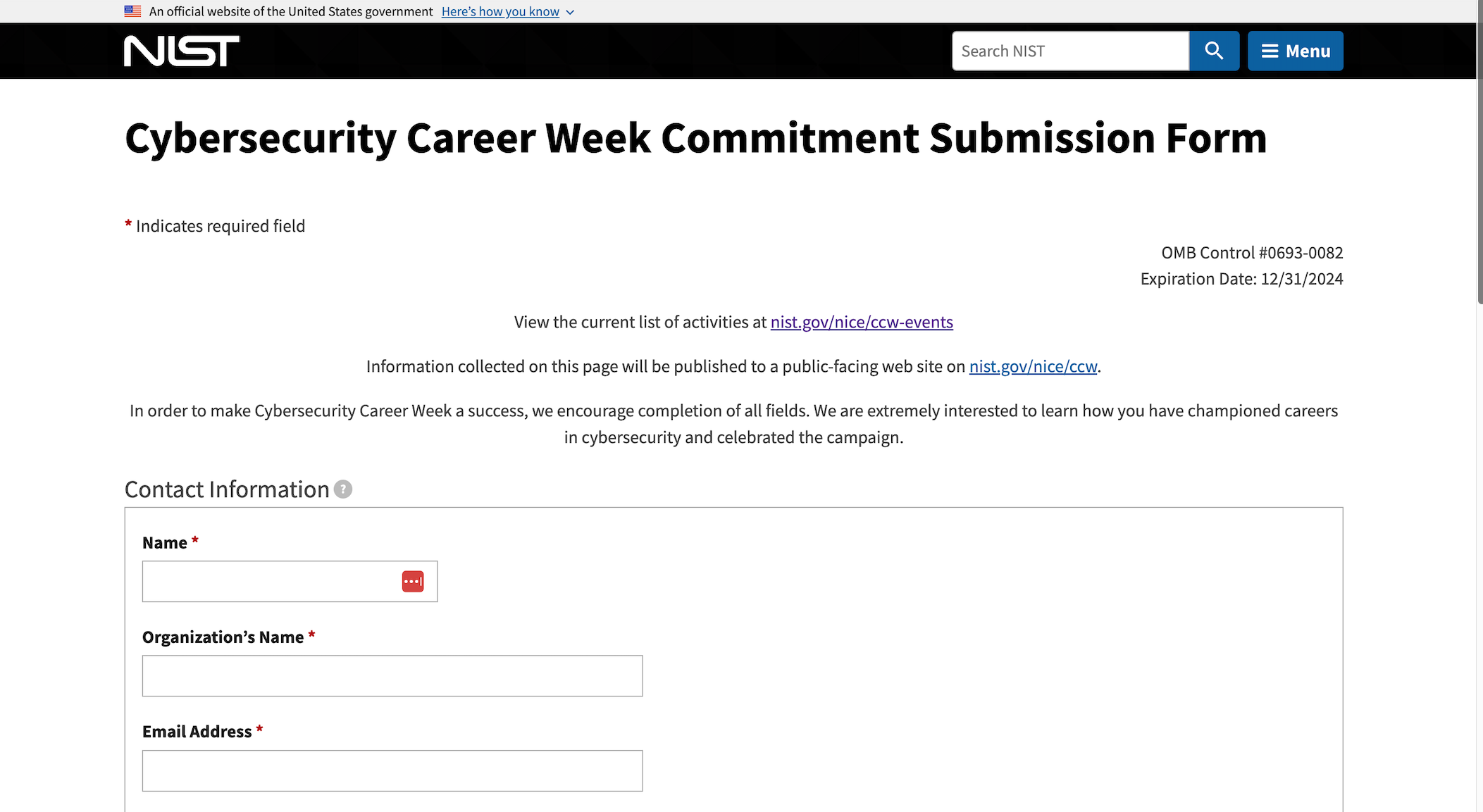 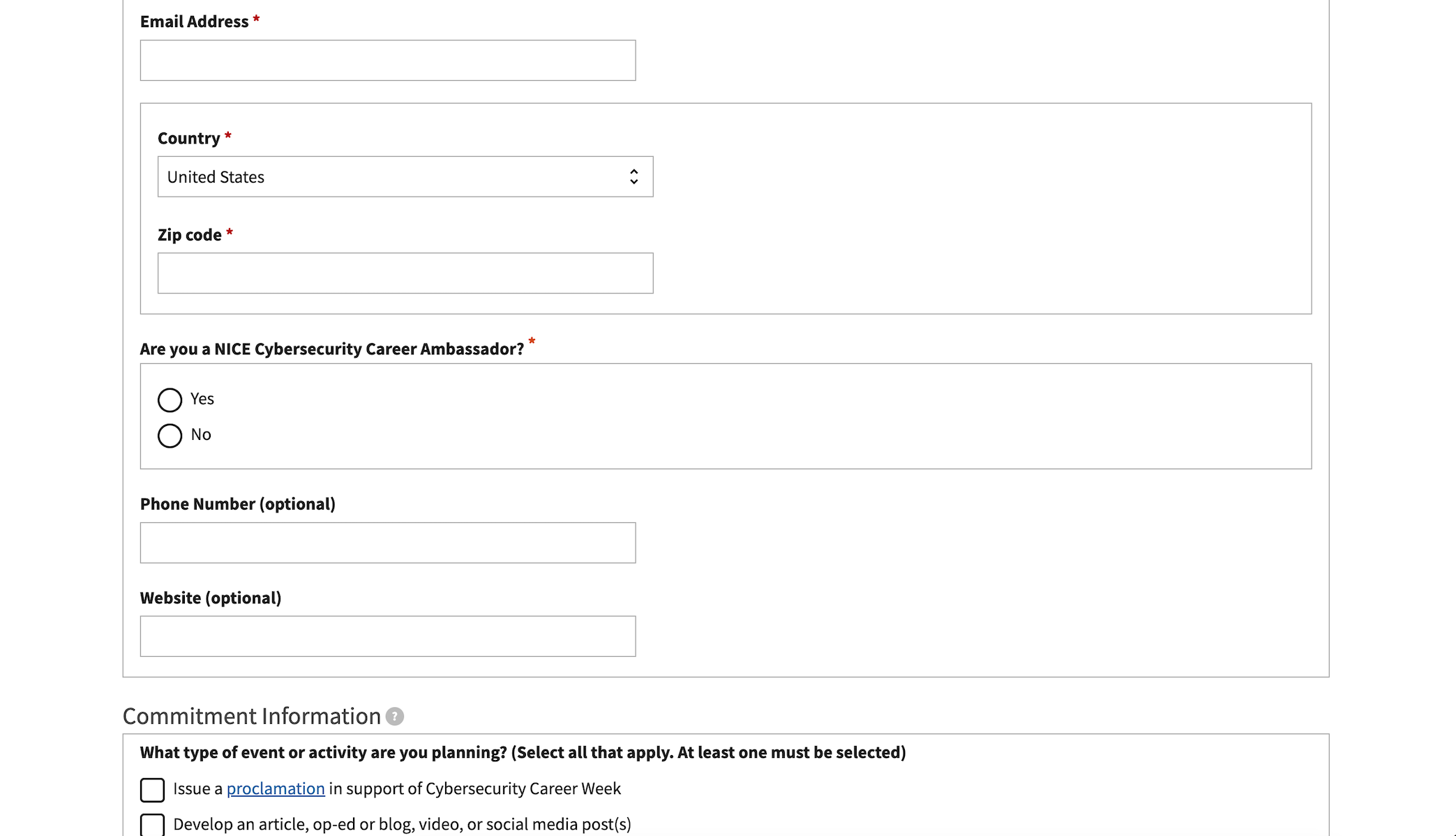 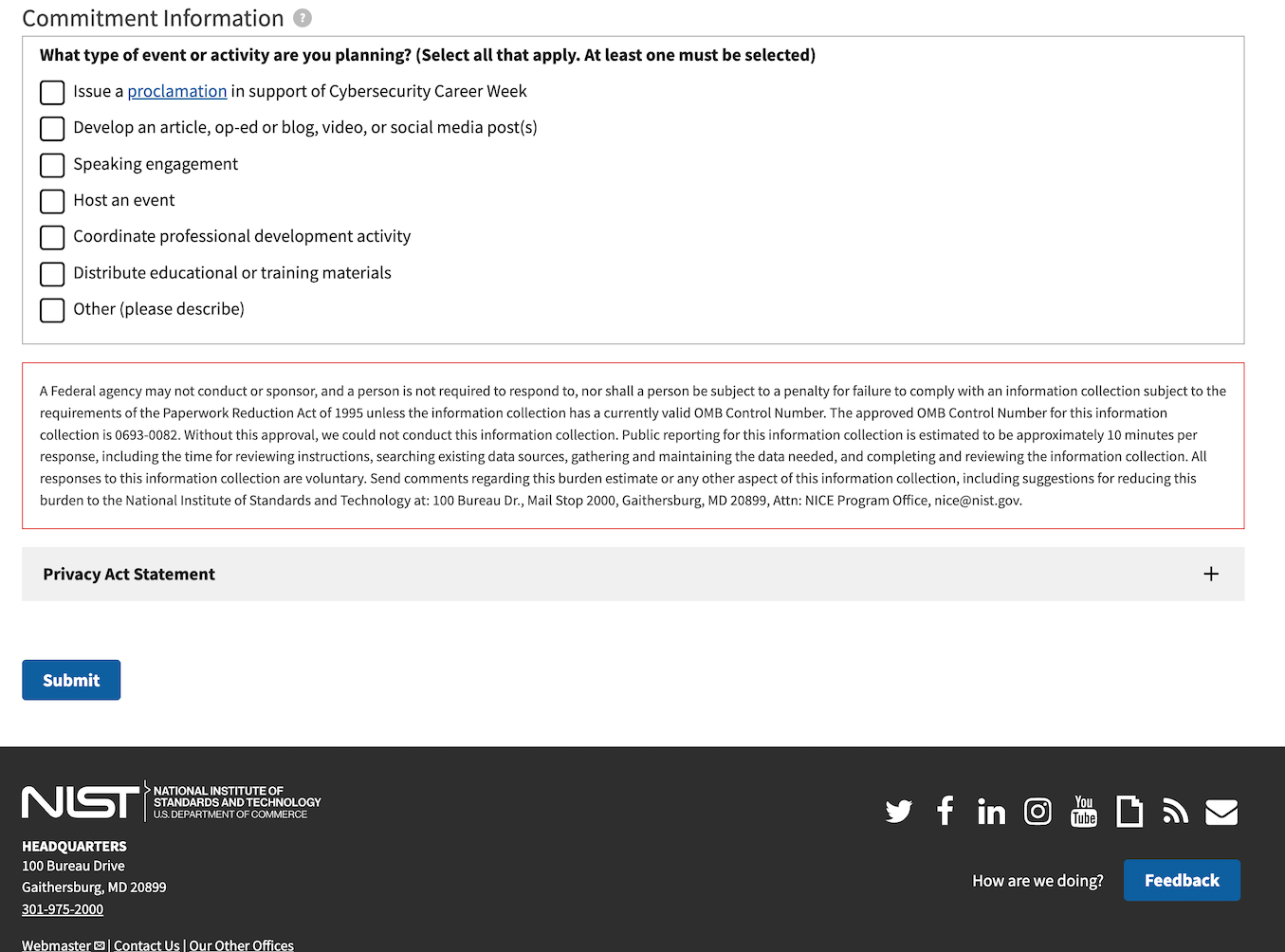 Form (expanded)
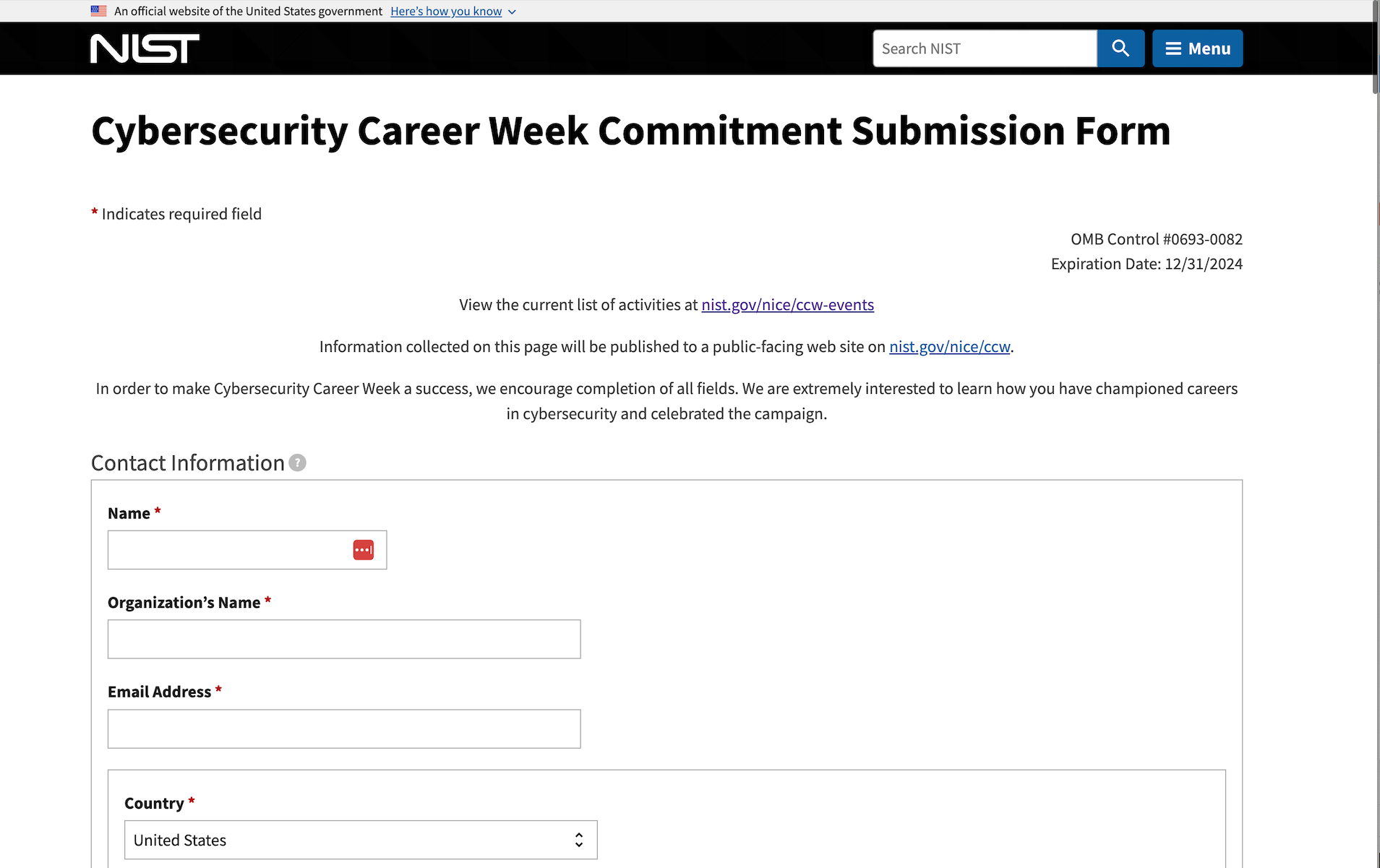 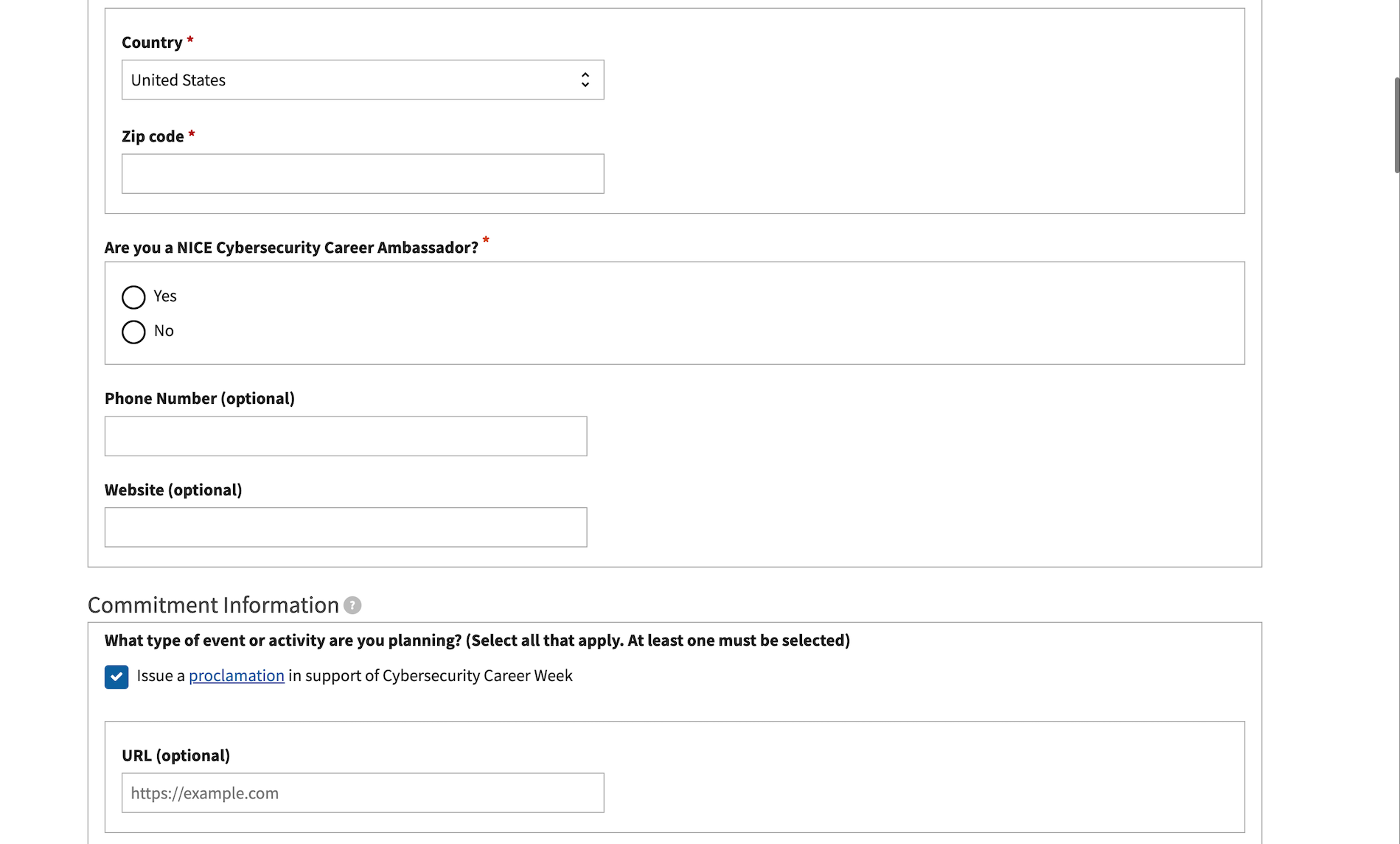 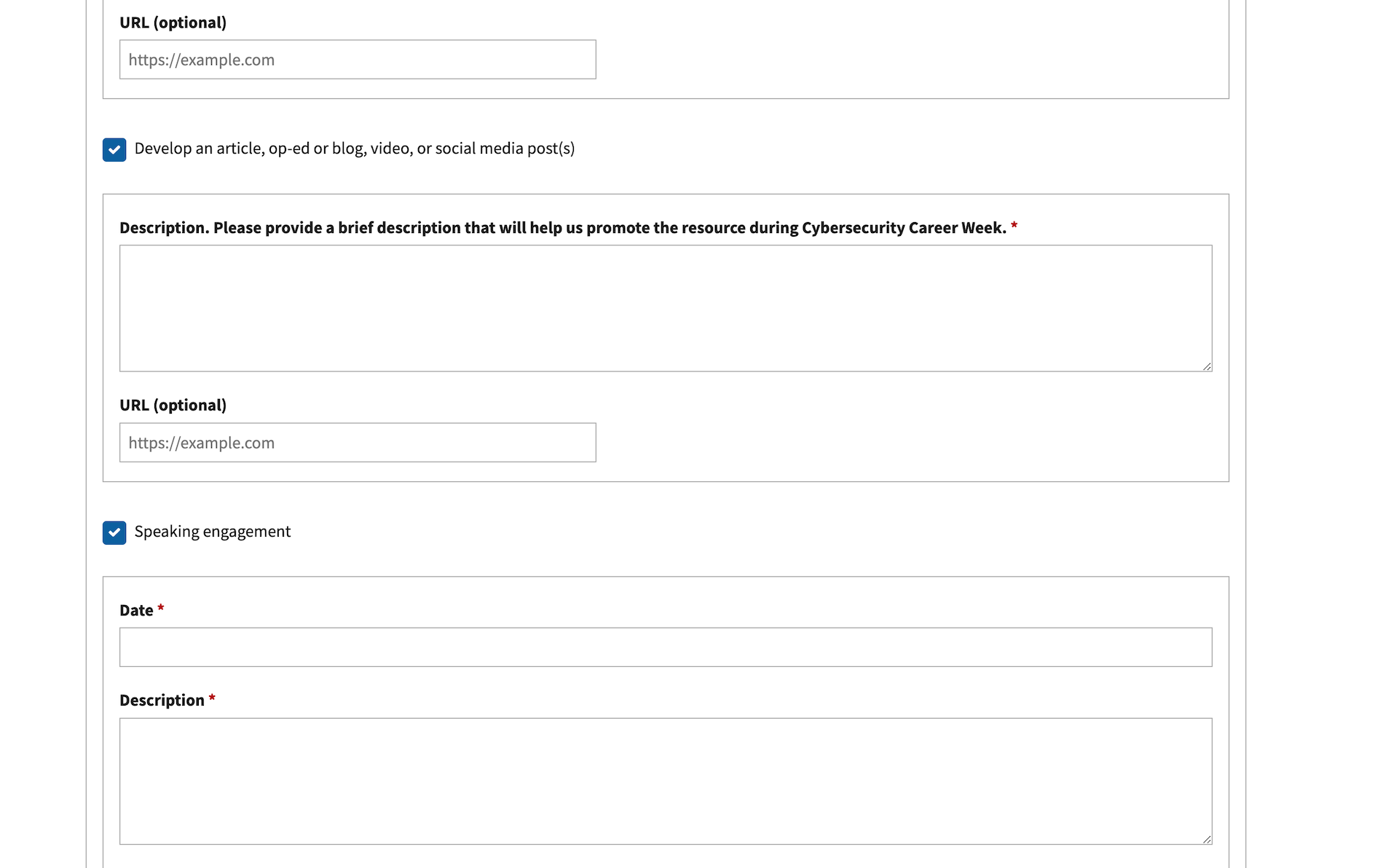 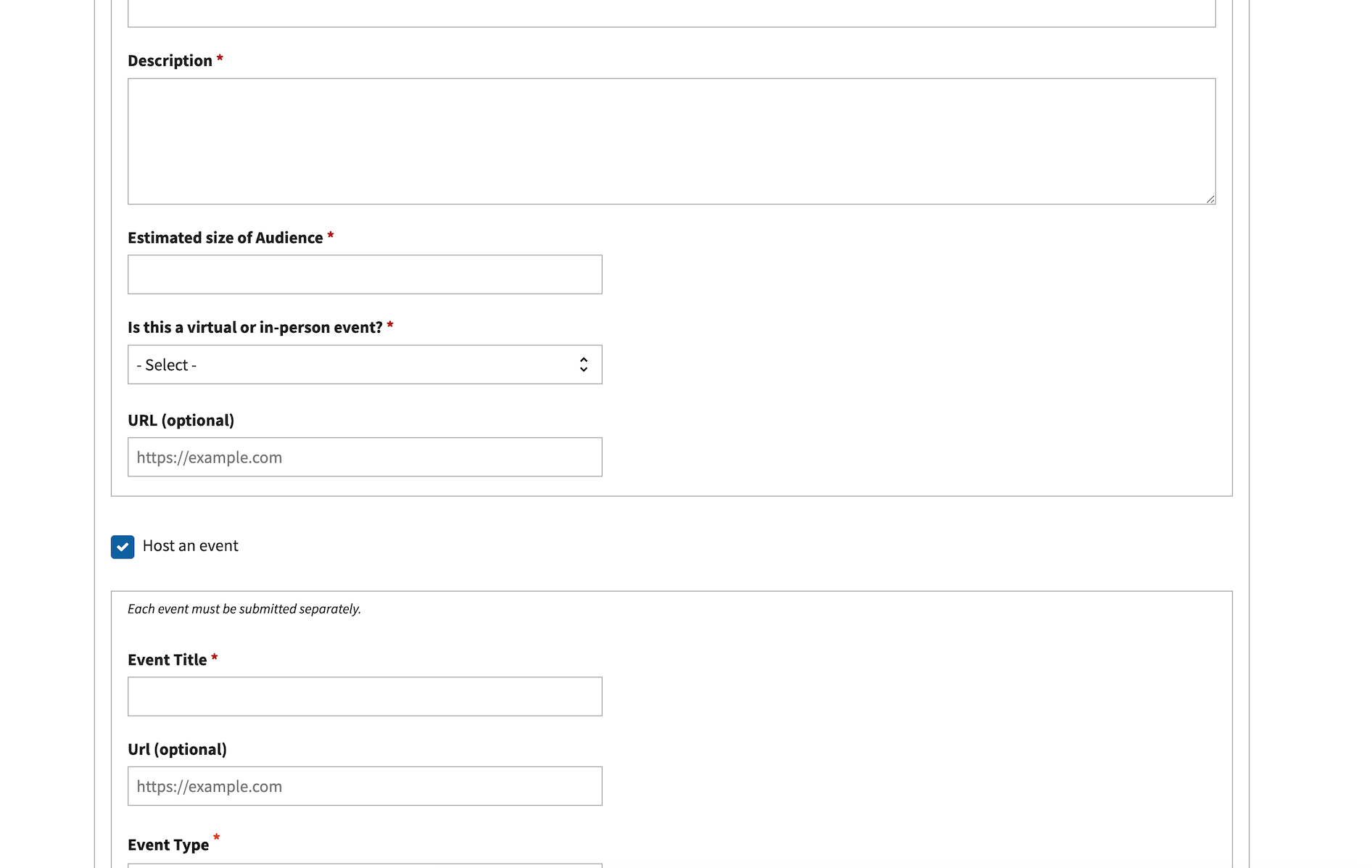 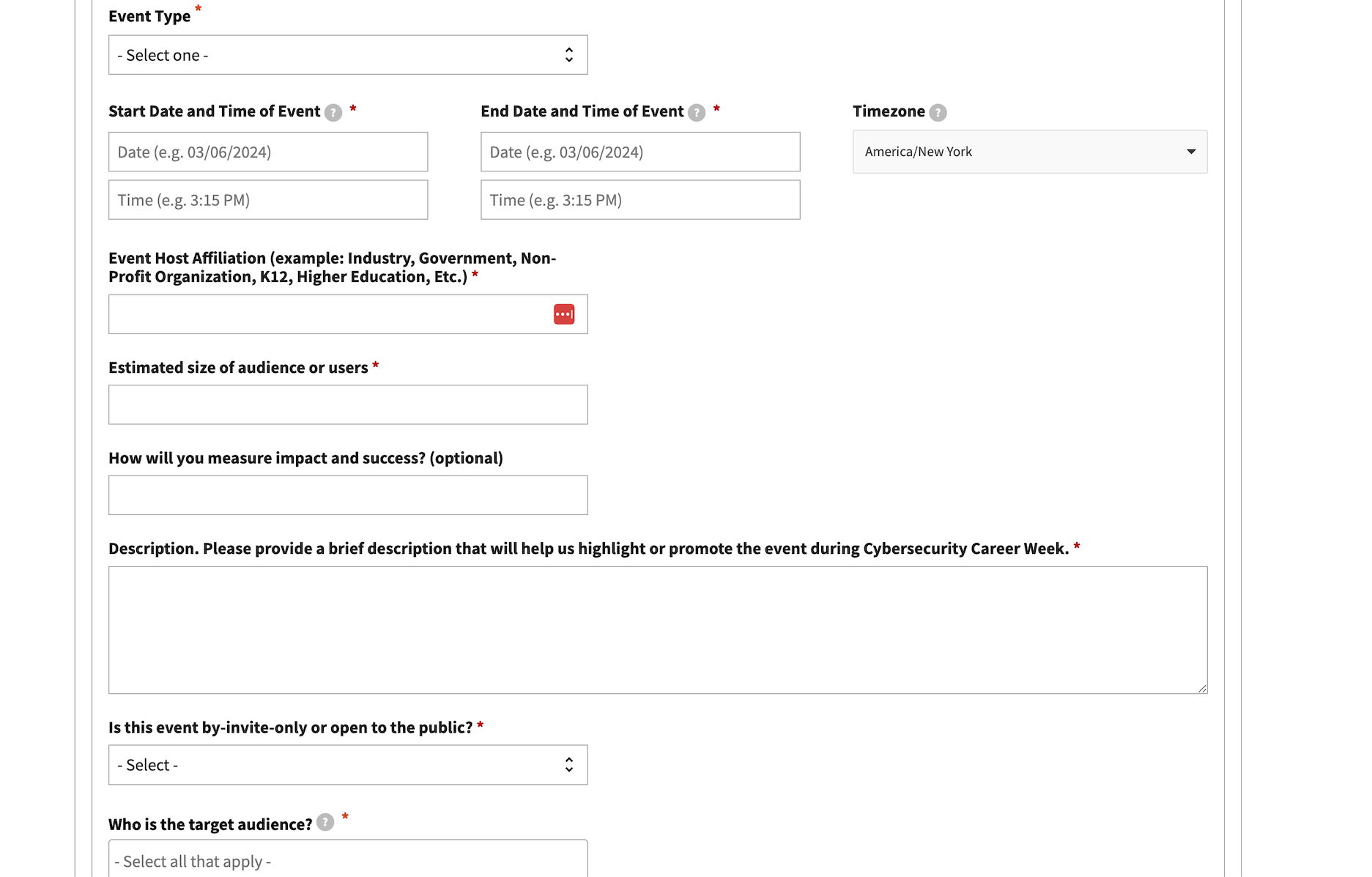 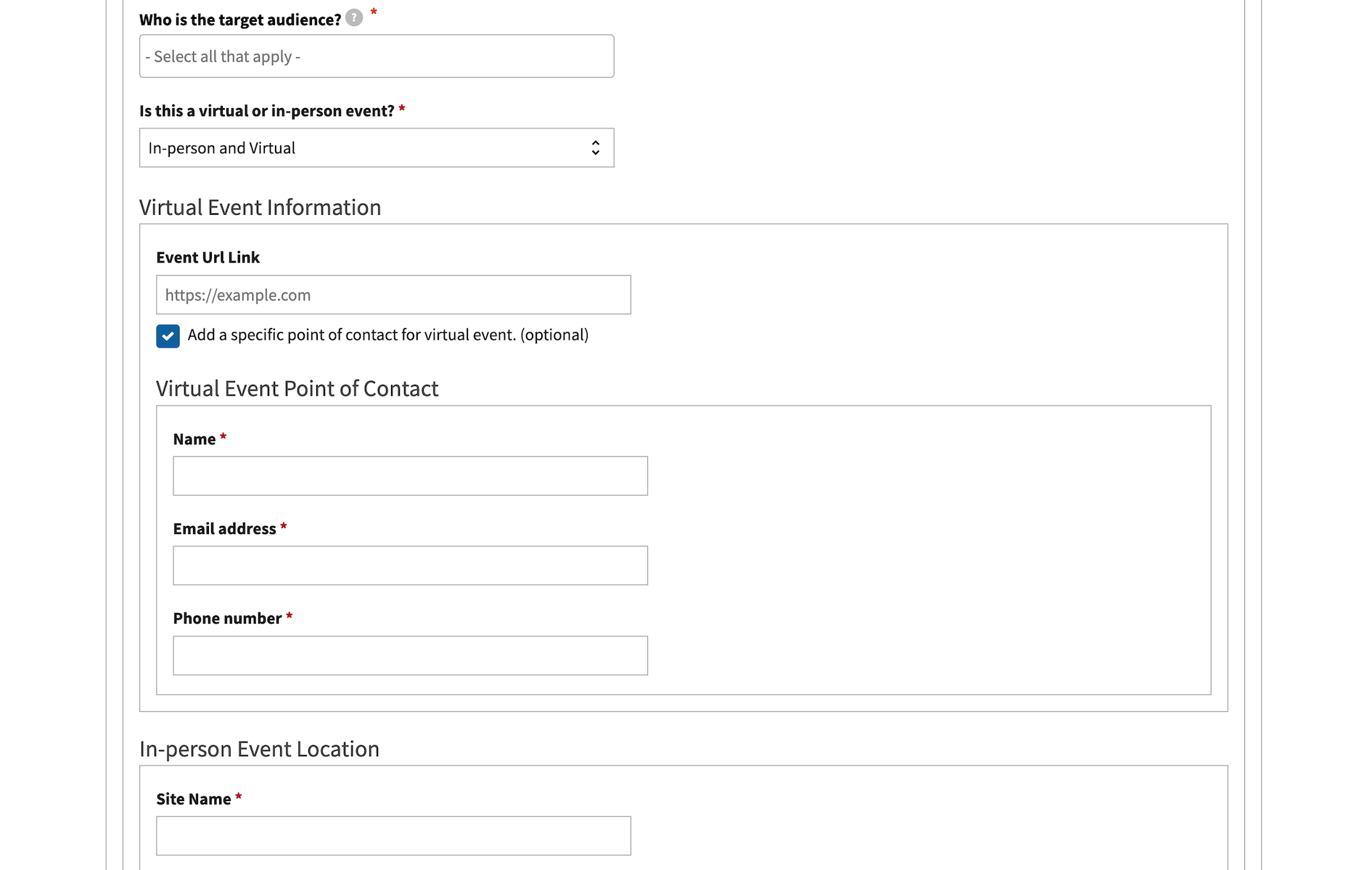 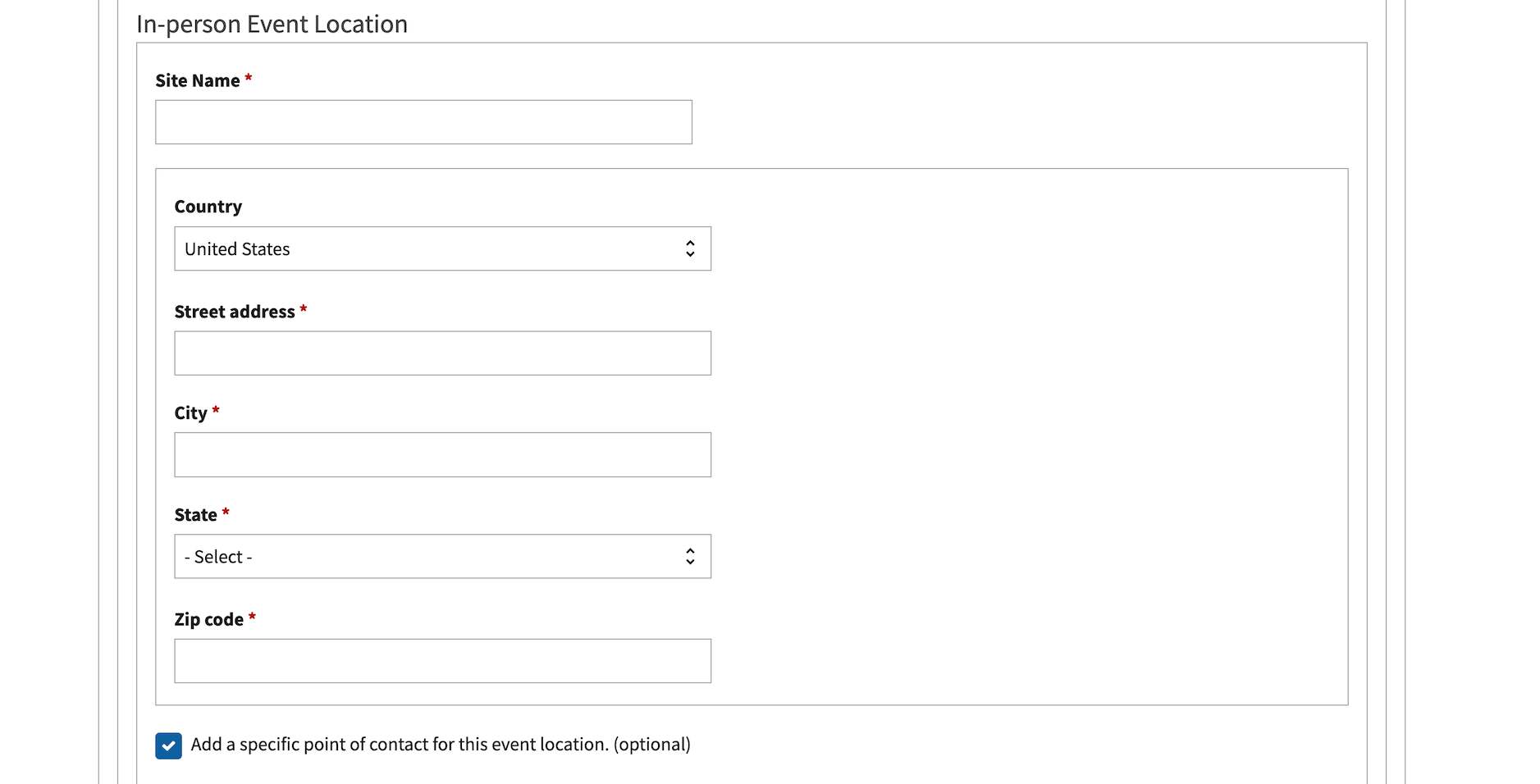 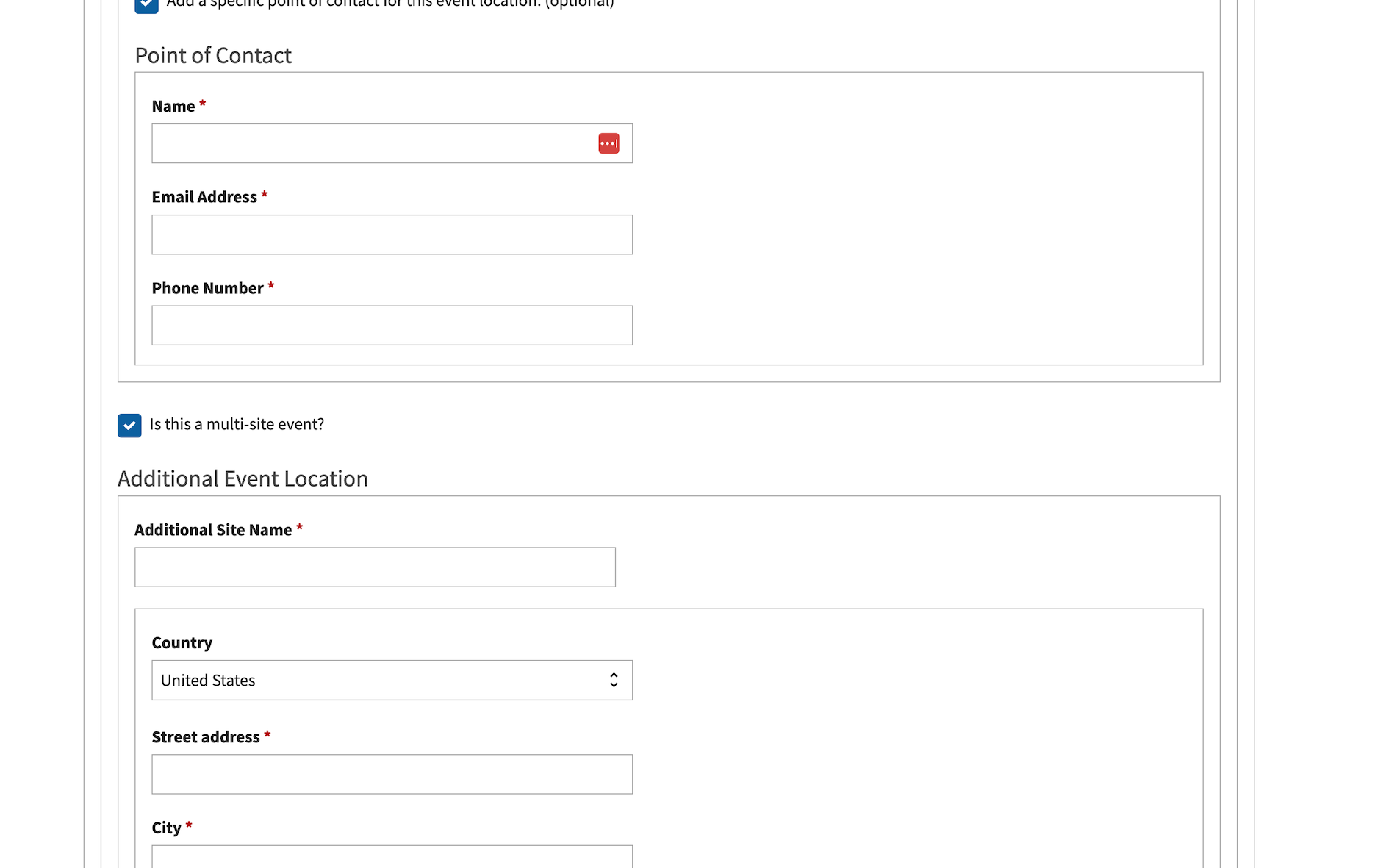 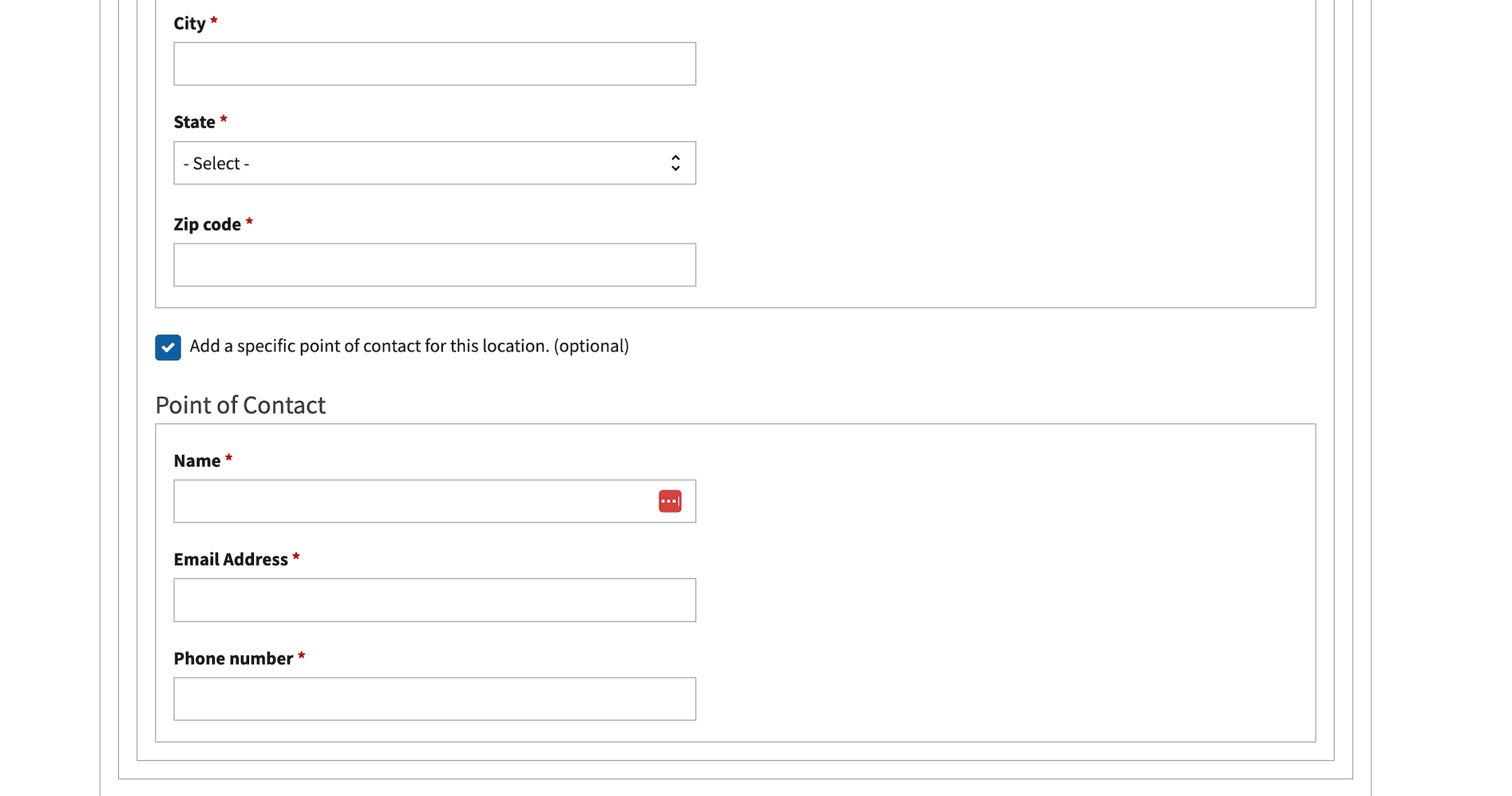 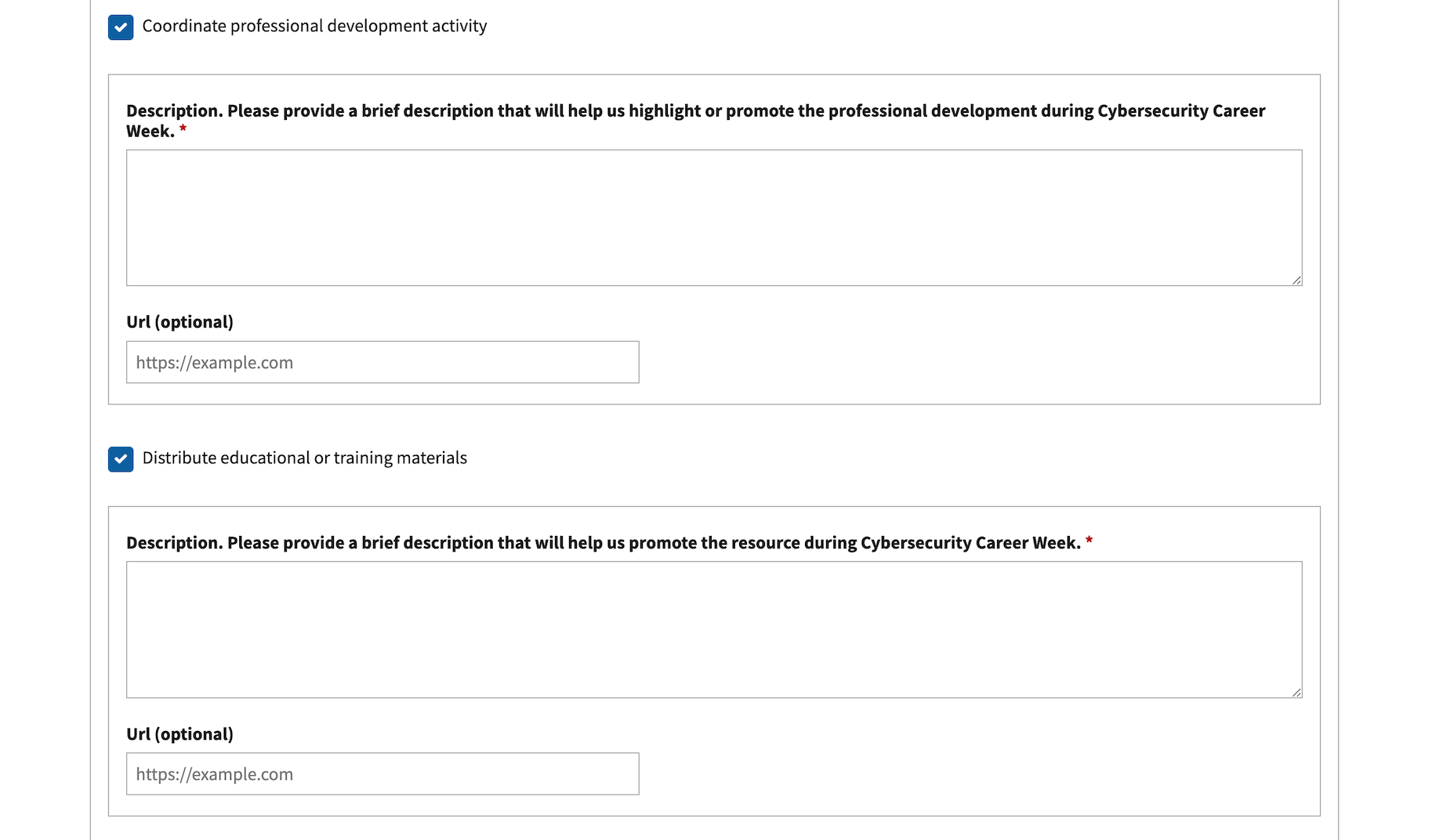 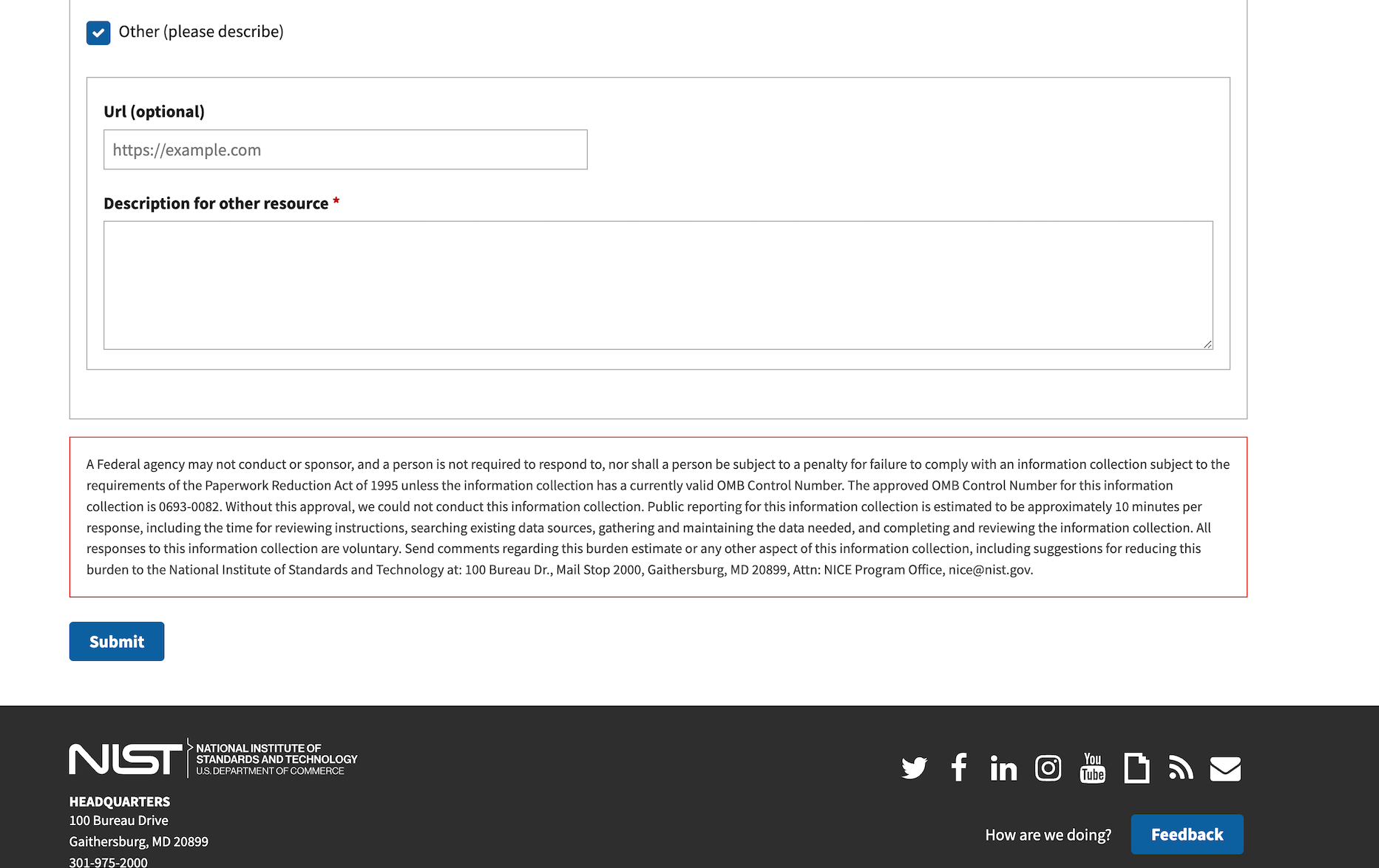 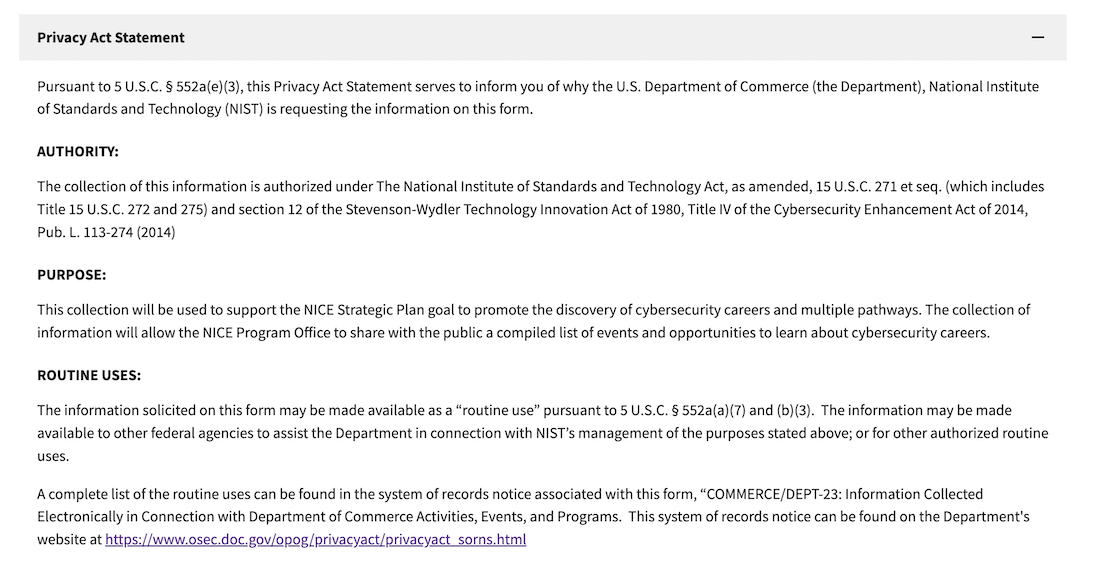 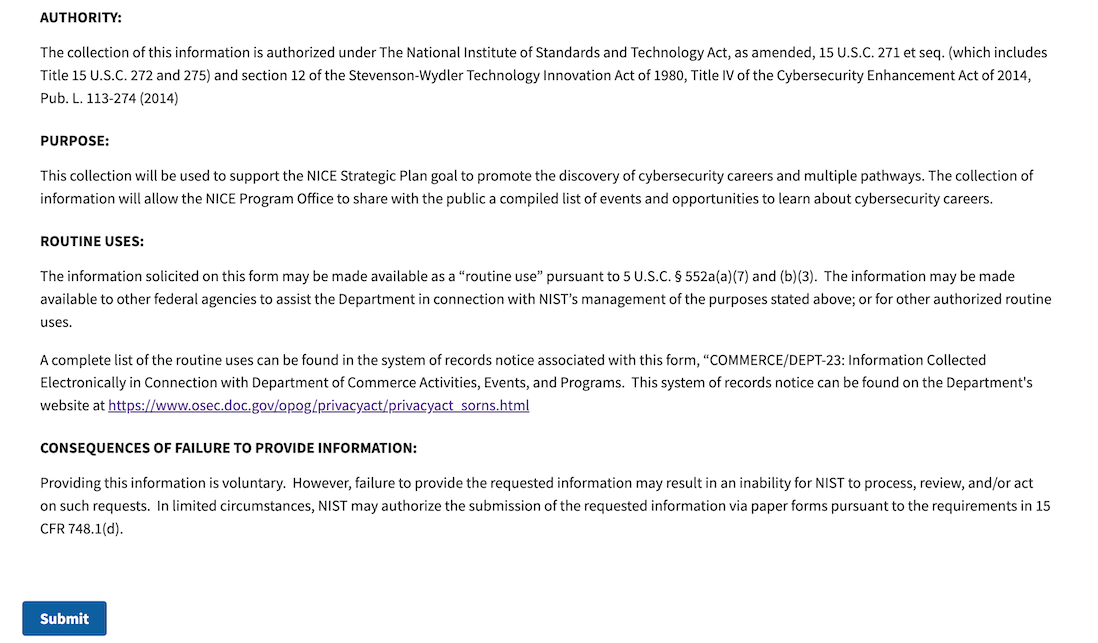